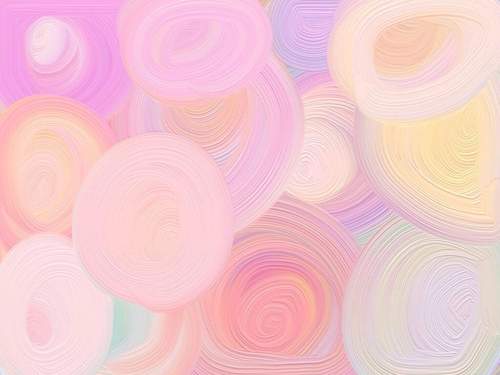 Муниципальное автономное  дошкольное образовательное учреждение
«Центр развития ребенка – детский сад 46»
Пересказ рассказа 
Н. Калининой «Помощники» 
с помощью мнемотаблицы 
(средняя группа №10)
Подготовила: воспитатель первой категории
Васина Наталья Анатольевна
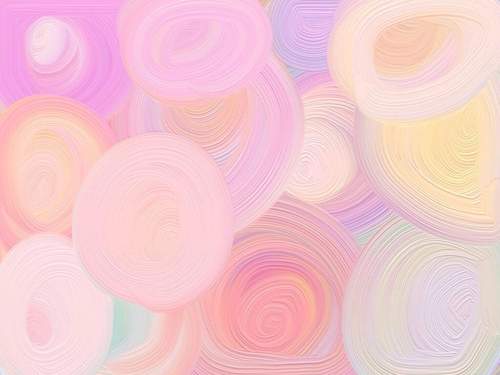 ЗАДАЧИ:
Учить пересказывать текст рассказа с помощью мнемотаблицы.
Закреплять умение образовывать слова – названия посуды по аналогии.
Развивать память, внимание, связную речь.
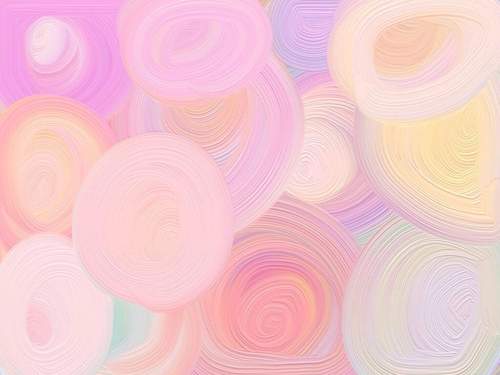 «Помощники»
Саша с Алёшей помогали накрывать на стол.
Все сели обедать. Суп налили, а есть нечем. Вот так помощники! Стол накрыли, а ложки не положили.
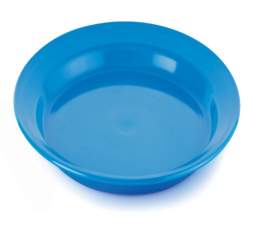 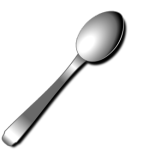 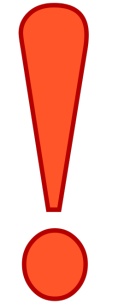 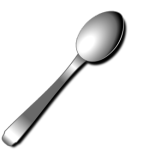 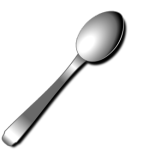 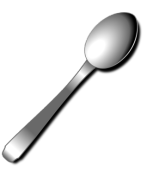 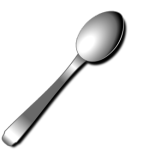 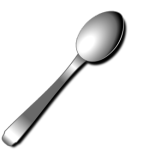 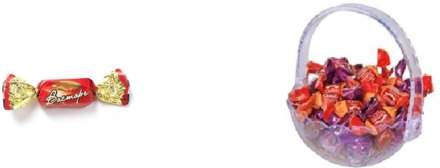 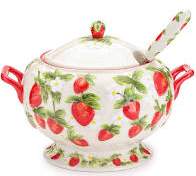 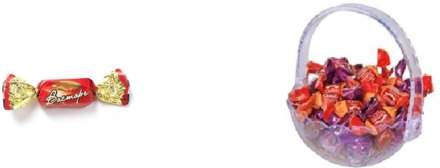 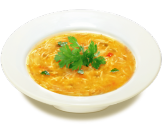 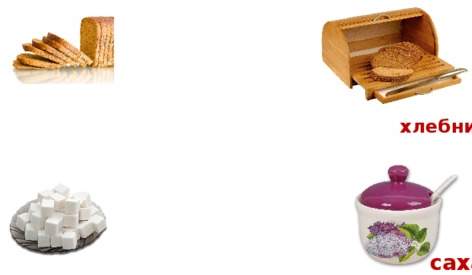 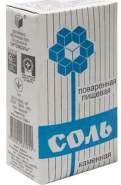 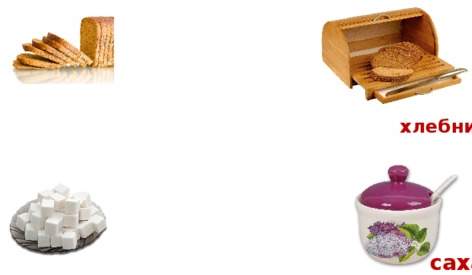 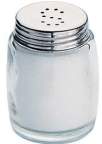 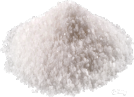 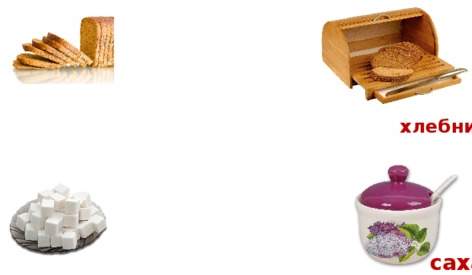 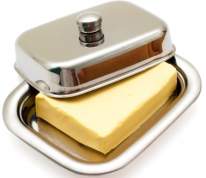 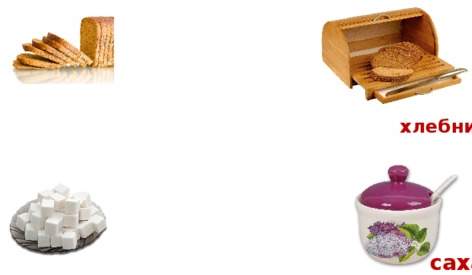 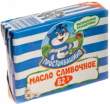 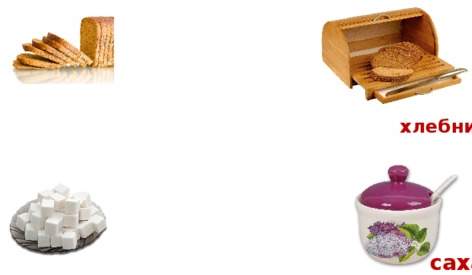